В ЗДОРОВОМ ТЕЛЕ - ЗДОРОВЫЙ ДУХ!
ДЕВИЗ « КАЖДЫЙ КУЗНЕЦ СВОЕГО ЗДОРОВЬЯ!»
ОСТАНОВКА          «ЧИСТЮЛЬКИНО»
Правило от Мойдодыра
Вы запомните навсегда : « Мочалка, мыла и вода – и от микробов нет следа!»
ОСТАНОВКА       
   «СПОРТИВНАЯ»!
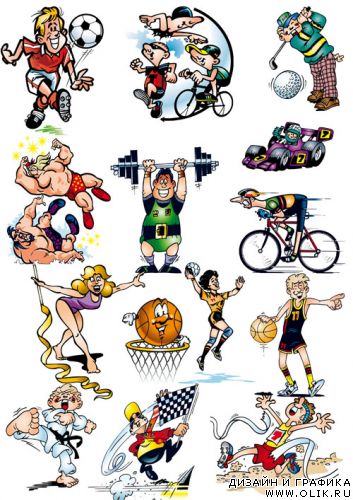 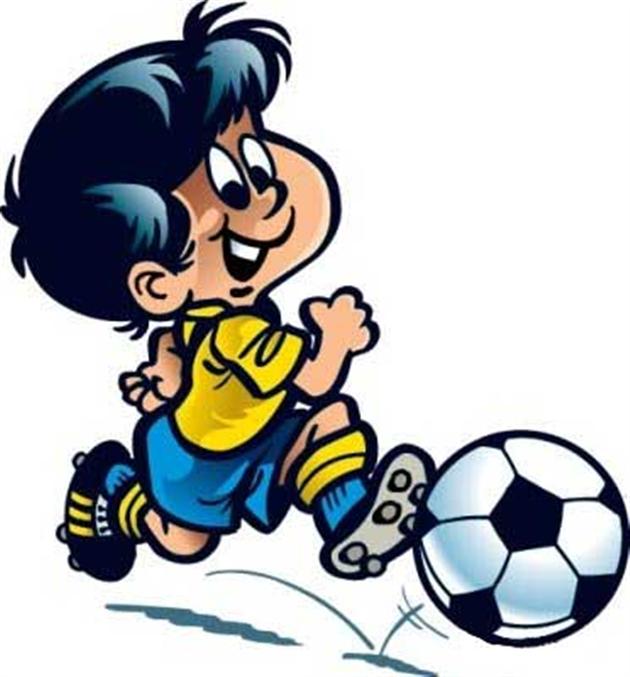 СПОРТ-ЭТО ЗАЛОГ ТРУДОВЫХ И УЧЕБНЫХ ПОБЕД, ХОРОШЕГО НАСТРОЕНИЯ И ОТЛИЧНОГО ЗДОРОВЬЯ!
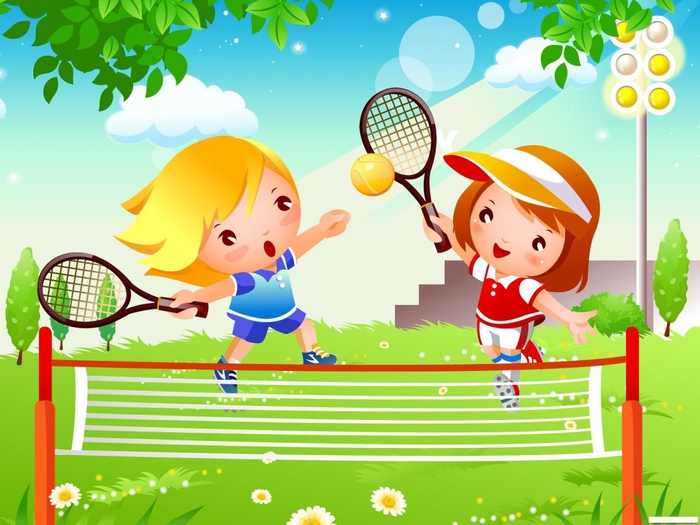 ОСТАНОВКА «ВИТАМИННАЯ»!
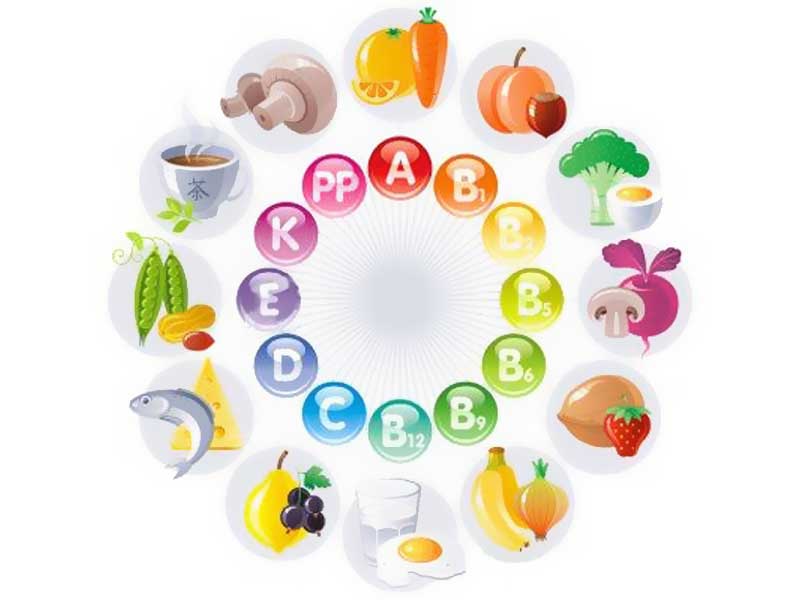 ВКУСНЫЕ И ПОЛЕЗНЫЕ ПРОДУКТЫ!
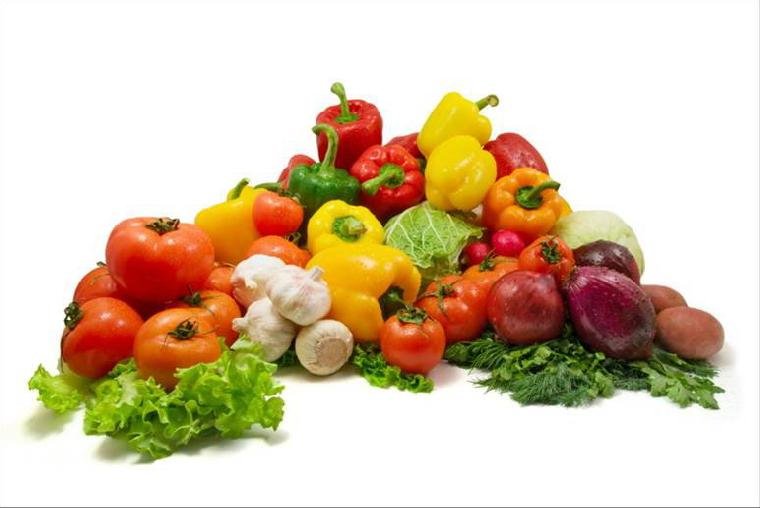 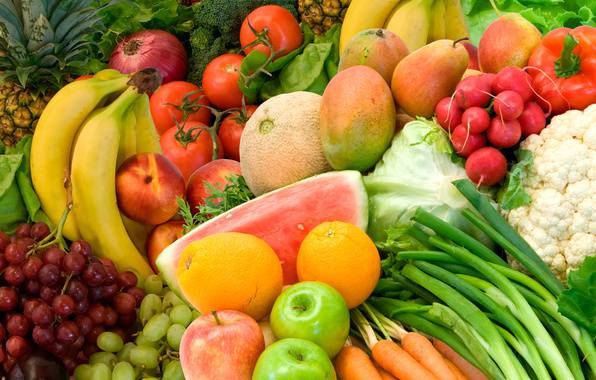 ОСТАНОВКА «МЕДСЕСТРЁНКИНО»!
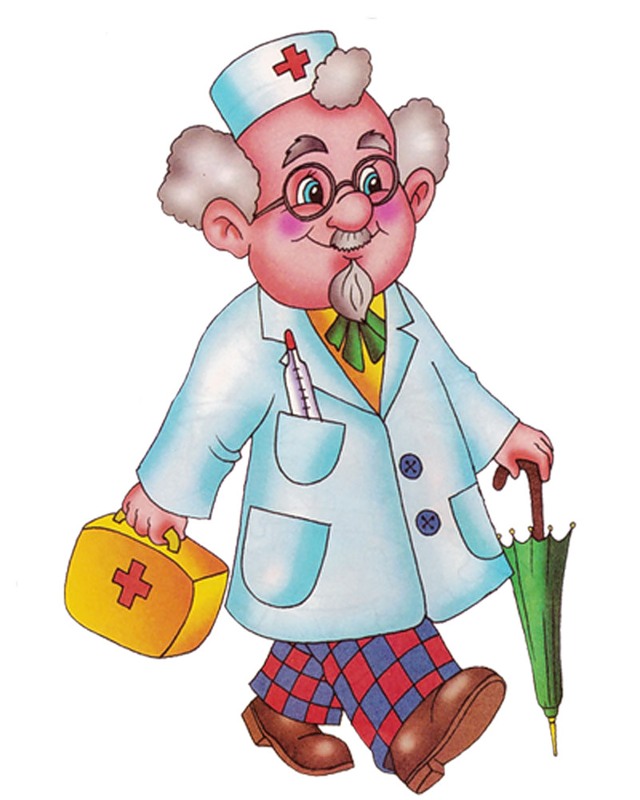 Примерный режим дня школьника:7:00 – Подъем7:05 – 7:30 – Утренняя зарядка, умывание, уборка постели7:30-7:50 – Завтрак7:50 – 8:05 – Дорога в школу8:10 – 12:30 – Занятия в школе12:30 – 13:00 – Дорога из школы13: 00 – 13:30 – Обед14:30 – 16:00 – Прогулка, подвижные игры на улице
16:00 – 18:00 – Выполнение домашнего задания.
18:00 – 19:00 – Свободное время.
19:00 – 20:30 – Ужин20:30 – 21:00 – Приготовление ко сну, ванна, уход за одеждой и обувью.21:00 – Спокойной ночи!
Всем крепкого здоровья и удачи!!!!